非線形システム特論
（令和２年度版）
徳永隆治
筑波大学　システム情報工学研究科　ＣＳ専攻
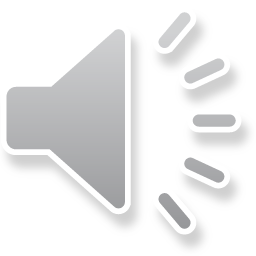 参考文献
●J.Guckenheimer & P. Holmes　
	Nonlinear Oscillations, Dynamical Systems,and Bifurcations of Vector Fields，Springer-Verlag(1989)
●S.ウィギンス
	非線形の力学系とカオス,　スプリンガー・フェアラーク東京(1992) 
●T.Matsumoto, K. Komuro, H. Kokubu and R. Tokunaga
	"Bifurcations"，Springer-Verlag (1993) 
●R.L.Devaney
	カオス力学系入門,　共立出版(1993) 
●青木統夫
	力学系・カオス,　共立出版(1996) 
●国府寛司
	力学系の基礎,　朝倉書店(2000)
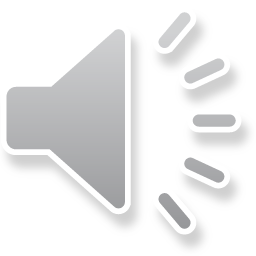 第一回一次元写像の決定論的カオス
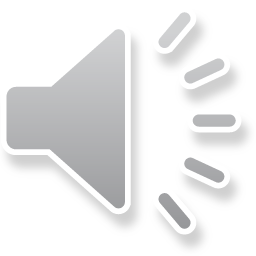 一次元写像のカオス
【用語１：決定論と確率論】系を記述する変数間の関数関係において再現性のない
　確率的要因が介在しない系は決定論的であるという．そうでない系は確率論的で
　あるという．
【用語２：要素還元論】大規模な系の機能は，より小さな部分系の機能の合成に
　よって実現することができるとする立場を要素還元論という．
【用語３：線形と非線形】系の入力および出力に関して，重畳の理が成り立つ系を
　線形系といい，そうでない系を非線形系という．
【例】現在のほとんどの工学系は，要素還元論的視点の下に設計された決定論的な線形系である．
【本講義の目的】決定論的非線形関数系が生成する確立論的挙動である決定論的カオスと
　非要素還元論的なフラクタル幾何学ついて講義する．
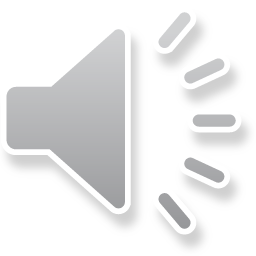 実数の成り立ち
【実数】　実数は、有理数と無理数からなる
【有理数１】　既約な分数（n/m）で表現できる実数
【無理数１】　既約な分数で表現できない実数
【質問】　小数表現を前提として、有理数と無理数を再定義せよ
【有理数２】　循環する小数
【無理数２】　循環しない小数
【質問】　デジタル計算機の中に無理数は存在するか？
【有理数３】　有限のビット長で記述できる可能性がある実数
【無理数３】　有限のビット長では記述できない実数
【疑問】　デジタル計算機は、無理数をいかにして扱うのか？
なぜ有理数で無理数を扱えるのだろうか？　調べてみよう！
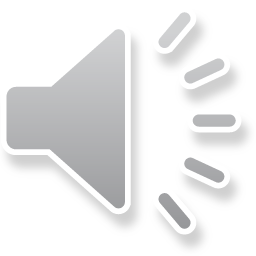 33
0
1
1
1
0
2
1
2
2
2
0
3
1
3
2
3
0
n
1
n
n
n
…
分母1
分母2
分母3
分母n
…
…
×
×
×
×
×
×
可算集合
【有限集合】　元の総数が有限である集合
【無限集合】　元の総数が有限ではない集合
【可算集合】　元が数えられる無限集合
【数えるとは？】　集合の元を一列に並べて左から正の整数を１：１で割り当てる操作
【命題】　単位閉区間[0,1]上の有理数は可算集合
【証明】　閉区間 [0,1] 上の有理数が、左から右へ順に並べられることを例証する．
2
3
1
4  5    ……      　m ……………
左から順に正の整数を割り当てることができる． 　■
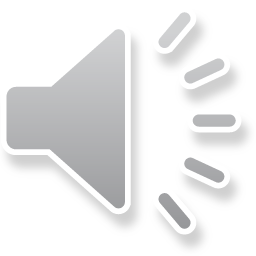 0.  8
1
3
A’………………
この実数は、上の数表（区間[0,1] 上の実数）に存在しない．■
非可算集合
【非可算集合】　可算集合ではない無限集合
【命題】　単位閉区間 [0,1] 上の実数は非可算集合
【証明】
〔仮定〕　単位区間上の実数は、小数として上から下へ順に並べることができる
0.  0  0  0  0  0  0  0  0  0  0  0  0  0  0  0  0  0  0  0  0  0  0  0  0  0  ……
0.  0  0  0  0  0  0  0  0  0  0  0  0  0  0  0  0  0  0  a  b  c  d  e  f  g   ……
0.  0  0  0  0  0  0  0  0  0  0  0  0  a’ b’ c’ d’ e’ f’ g’ h’ i’ j’ k’ l’ m’……
                                     :
0.  5  0  0  0  0  0  0  0  0  0  0  0  0  0  0  0  0  0  a” b” c” d” e” f” g” ……
                                     :
1.  0  0  0  0  0  0  0  0  0  0  0  0  0  0  0  0  0  0  0  0  0  0  0  0  0　……
A  B ………………………
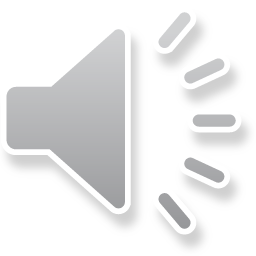 境界の点を極限とするコーシー列は、境界点がＤに含まれていないので収束しない．
内側の点を極限とするコーシー列は収束する．
・ ・ ・ ・ ・ ・ ・
・ ・ ・ ・ ・ ・ ・ ・
距離空間上のコーシー列
【コーシー列】　距離空間(X,d)の可算個の点列{xi∈X:i=0,1,2,…}が，

	limi,j→∞ d(xi, xj) →0

　を満足するとき、これをコーシー列という．
先端へ行くほど、点の間隔が無限に密集する点列をイメージすればいい．
【距離空間の完備性】　すべてのコーシー列が収束する距離空間は完備である．
【例】　開円盤Ｄ＝{x : |x|<r}上のコーシー列を考えてみよう．
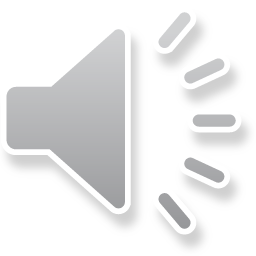 稠密な部分集合
【完備化】　大きさの決まった集合（有界集合）X上であるコーシー列に収束すべき極限が存在しない場合は，その点を加えることで収束させることができる．この操作を集合の完備化といい，その結果を集合Xの閉包という．
【例】　開円盤Ｄ＝{x : |x|<r} の閉包は、円周を加えた{x : |x|≦r}である．
【稠密】　集合Aの部分集合Bの閉包が，Aに一致するならばBは、稠密であるという．
【命題】　単位閉区間 [0,1] 上で有理数は稠密である．

　無理数の小数部の桁数を打ち切れば有理数となる．例えば、円周率πは

3→3.1→3.14 →3.141→3.1415 →3.14159 →3.141592 →…

このように桁数を増やすことで任意の無理数へ収束するコーシー列が必ず構成できる．
よって，すべての無理数を境界点として有理数の集合に合併すると閉区間[0,1] となり，
有理数は単位閉区間上で稠密である．
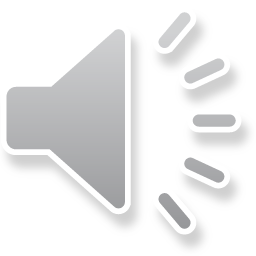 デジタル計算機で無理数を扱う
有理数のコーシー列とは，ある無理数を目指す近似数列であり，桁数が多いほど
近似精度が高まることを意味する．
実数空間の完備性とは，“目標”となる値をそのまま扱うことはできないが，
“目標”が確かに存在し，幾らでも良い近似値をえられることを保証する．
デジタル計算機とは，無理数を（有限語長で表現可能な）有理数で近似するシステム．
有理数による近似精度は，有限のレジスタ長で限定されている．
再帰的プログラミングにより，時間方向に有理数列を発展させ，近似精度を改善できる．
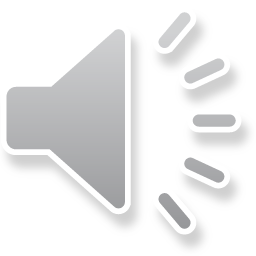 【漸化式】
したがって，
大学入試での漸化式
【質問】　初期値x０∈[1, ∞)に関する数列xnの極限を求めよ．
【解答】　x0≧1 ならば，任意のn>0に対してxn ≧ 1である．
⇒　|xn+1-1|  ≦ 2-1 |xn-1| ≦ ….. ≦ 2-n |x０-1|
⇒　limn→∞ |xn+1-1|  ≦ limn→∞ 2-n |x０-1| = 0
⇒　limn→∞ xn+1= 1
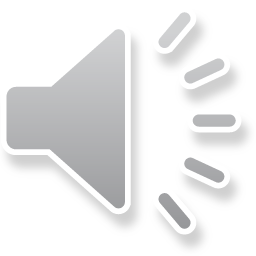 xn+1





1





0
0                        　1           　           xn
グラフで考える
大学入試の問題では、漸化式の解は必ず収束しなくてはならない．
問題作成のコツは、グラフの微係数が１より小さい事である．
グラフの微係数の大きさが１より大きい場合は、奇妙な事が起こる．
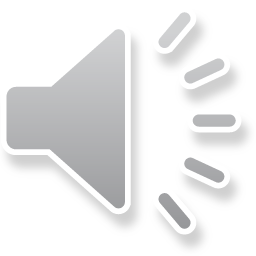 1



xn+1




0
x0
x1
x2
0                  xn                     1
簡単な漸化式の複雑な軌道
【漸化式】　xn+1= f(xn)=2xn –θ(xn-0.5), θ(x)= if x <0 then 0 else 1
初期値x０から上の漸化式で求められる数列 {xn}はどうなるだろうか？
【質問】　初期値x０が有理数の場合、数列{xn}はどうなる？
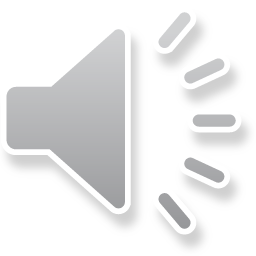 【質問】　初期値x０が無理数の場合、数列{xn}はどうなる？
1



xn+1




0
0                 xn                       1
単純な機構
右側は２倍して１を引く
左側は２倍
初期値の2進数表現　x０　：　0.00101011000010000…
（以降、下線を引いた小数は２進数とする）
次の値の2進数表現　x１　：　0.0101011000010000…
二進数表現すると単純に左に一桁ずれるだけという事は？
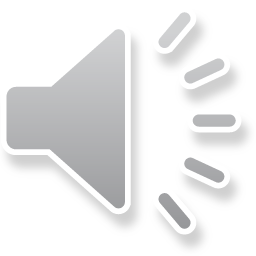 1



xn+1




0
x0
x1
x2
0                 xn                     1
答え
初期値が有理数　x０　：　0.001010 (1100) (1100) (1100)…
ある回数に至ると必ず数列は繰り返す周期軌道となる
初期値が無理数　x１　：0.0101011000010000…
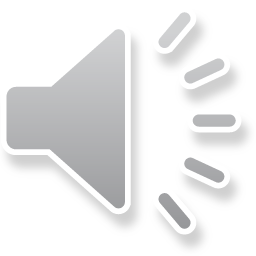 永遠に繰り返すことはない乱数となる非周期軌道となる
0                          x　                            1
第一回レポート
〔１．１０〕　どのくらい複雑な軌道があるのか？
上の写像について次の設問に答えよ。
【１】軌道の中には可算個の点で [0,1]を埋めつくす稠密な軌道が存在することを示せ．
　　　（ヒント：そのような初期条件を２進小数で作れ）
【２】閉じない軌道（非周期軌道）は[0,1]上にいくつ存在するか答えよ．
【３】閉じる軌道・やがて閉じる軌道（周期軌道・実質周期軌道）は [0,1]上にいくつ存在するか答えよ．
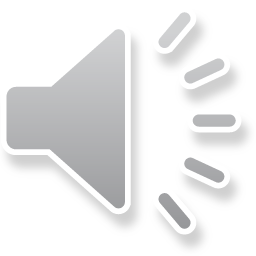